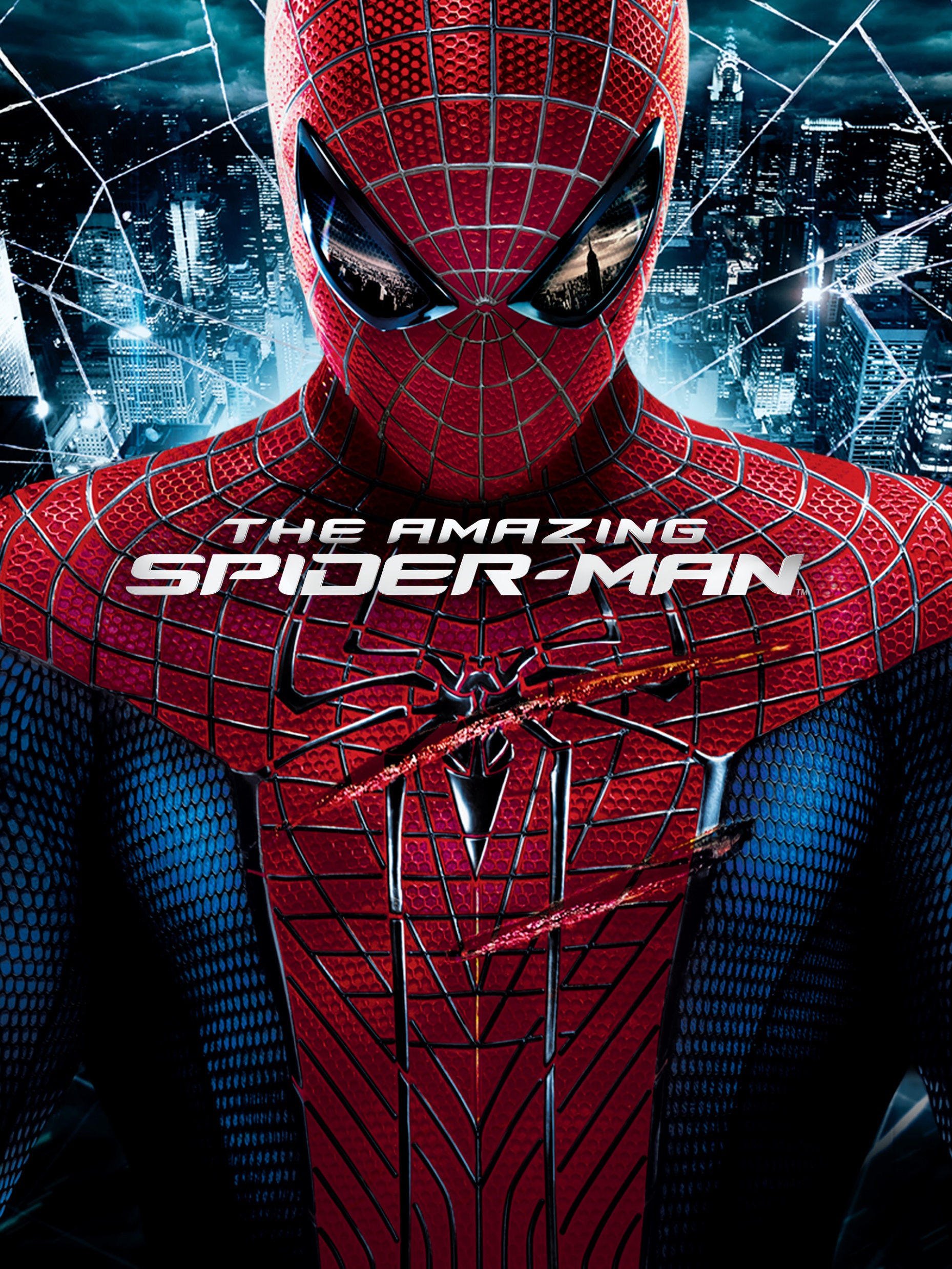 The Amazing Spider-Man
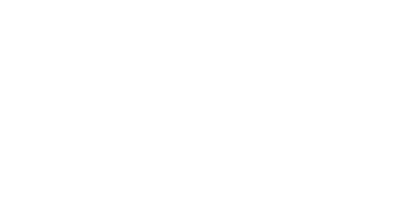 BY: SEBASTIAN TAPIA BARRENO
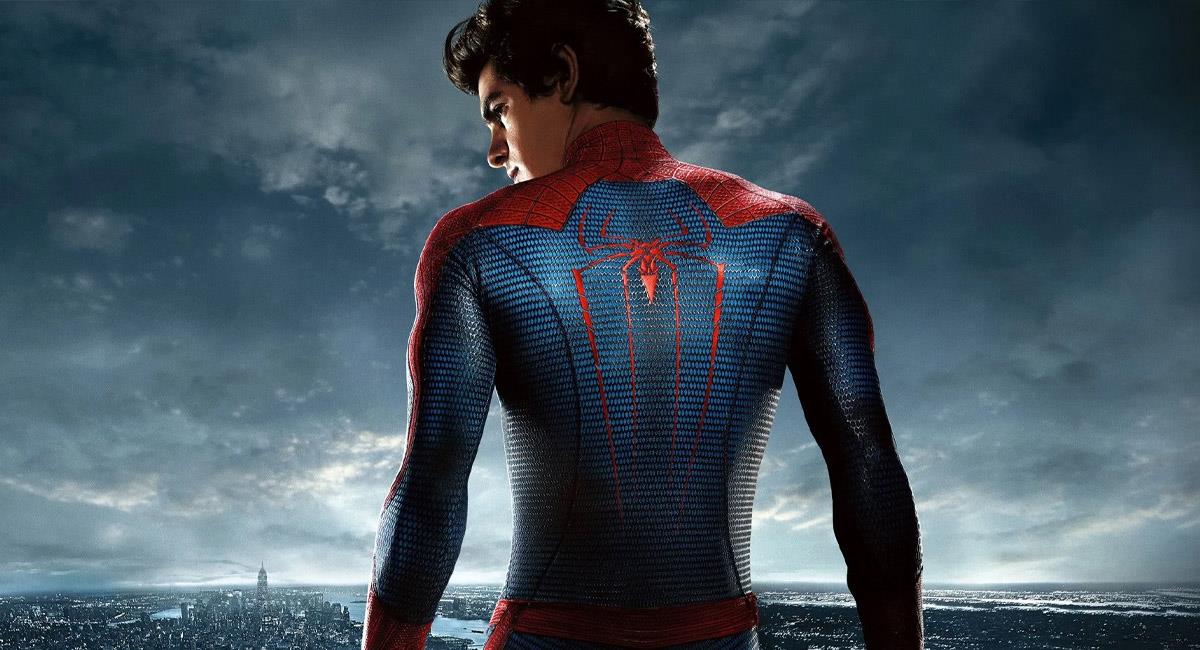 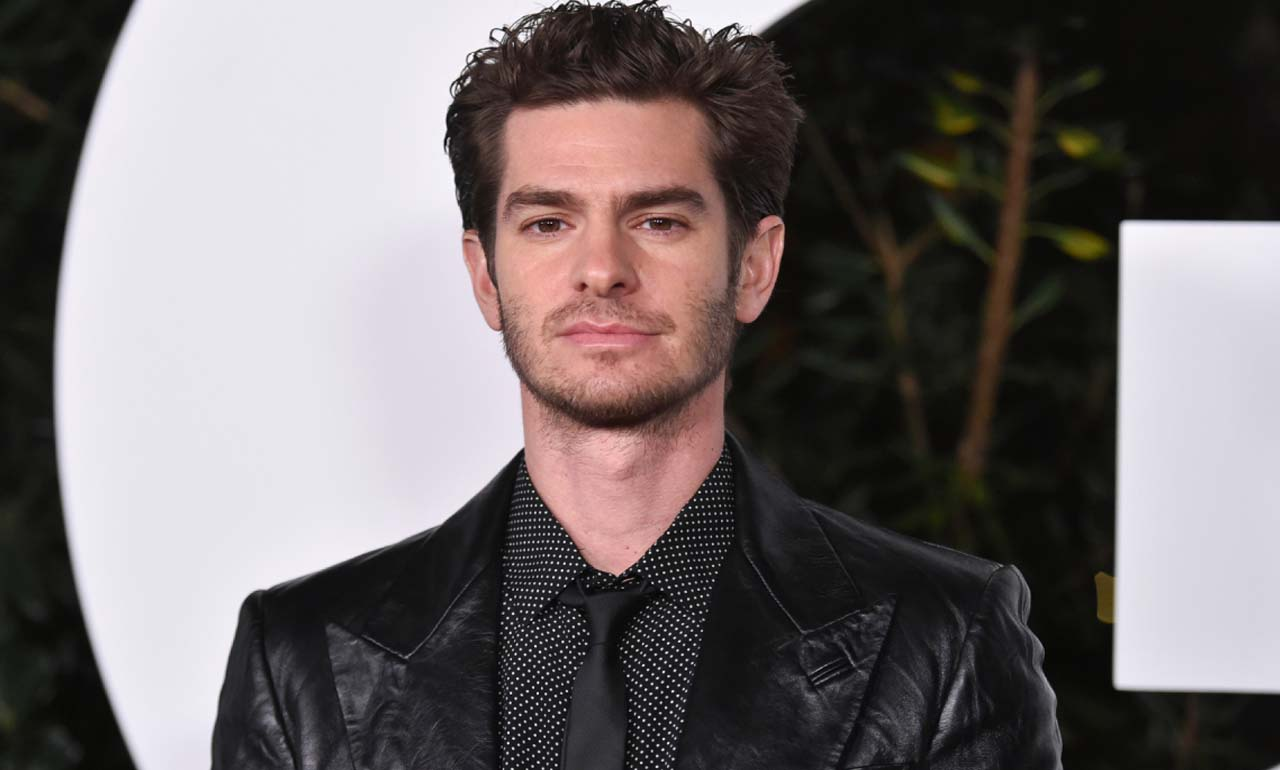 The Amazing Spiderman was released on July 3, 2012 by Andrew Garfield with the production of Columbia Pictures with Marvel Entertainment. 


This film had a budget of 220 million dollars and collected 758 million dollars.


My opinion about this movie is that it is one of the best movies in the Spider-Man saga.
ANDREW GARFIELD